CHÀO MỪNG CÁC EM 
ĐẾN VỚI TIẾT HỌC VẦN
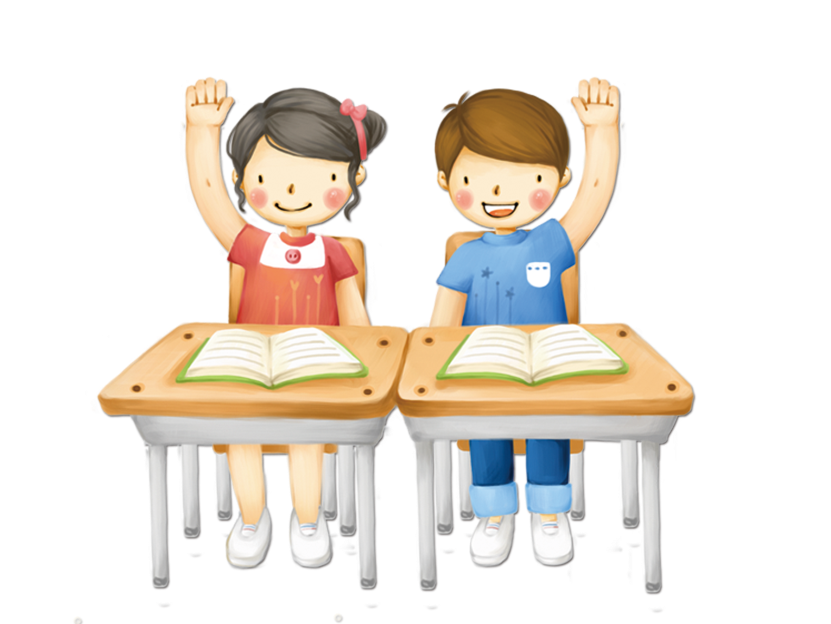 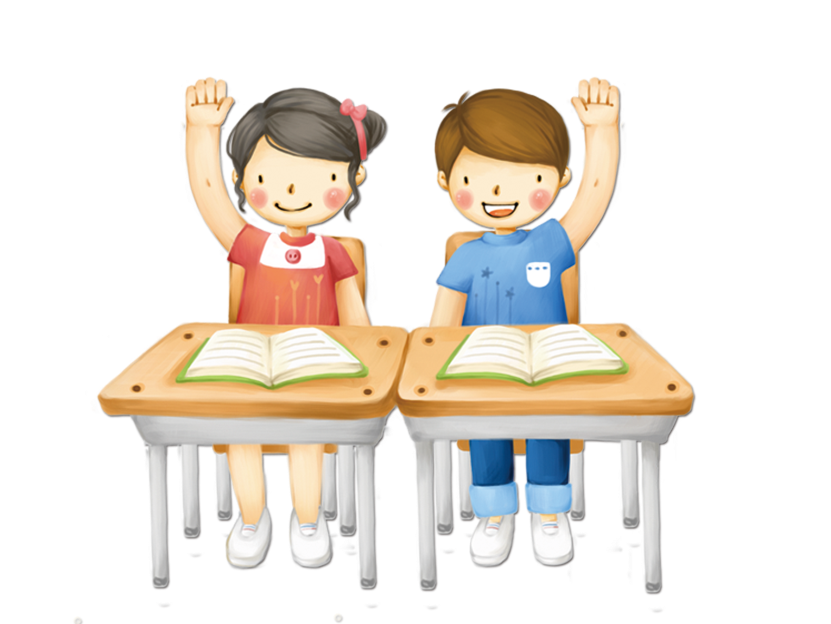 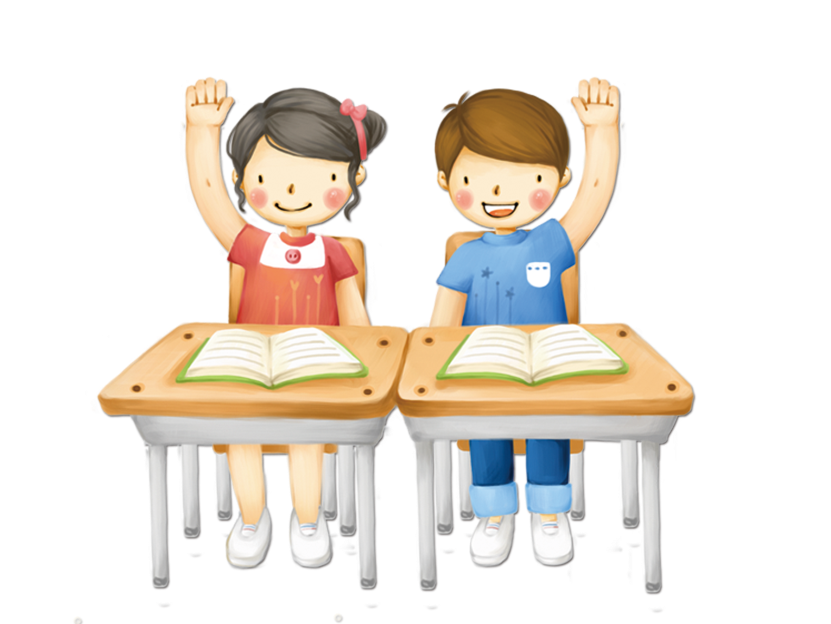 Thöù saùu, ngaøy 9 thaùng 10 naêm 2020
Hoïc vaàn
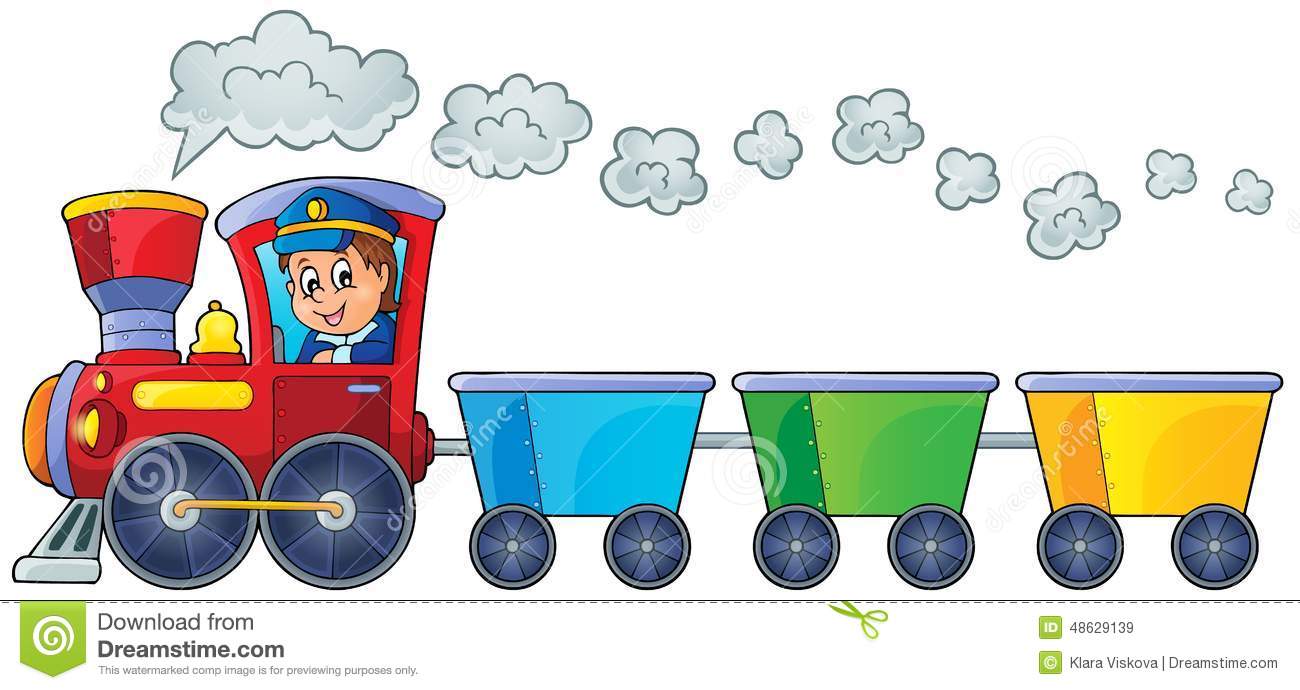 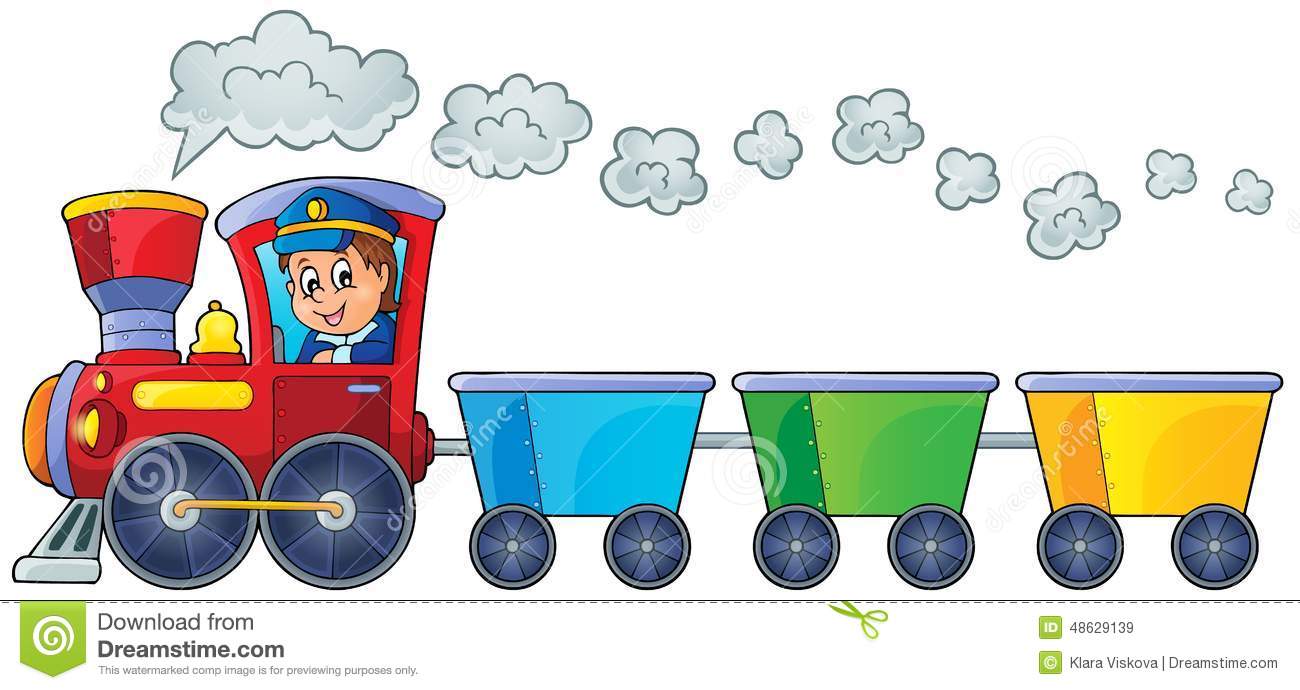 Đố em: Mỗi toa tàu dưới đây chở gì ?
3.caù meø
5.caù kho
2. me
4. khæ
1. kheá
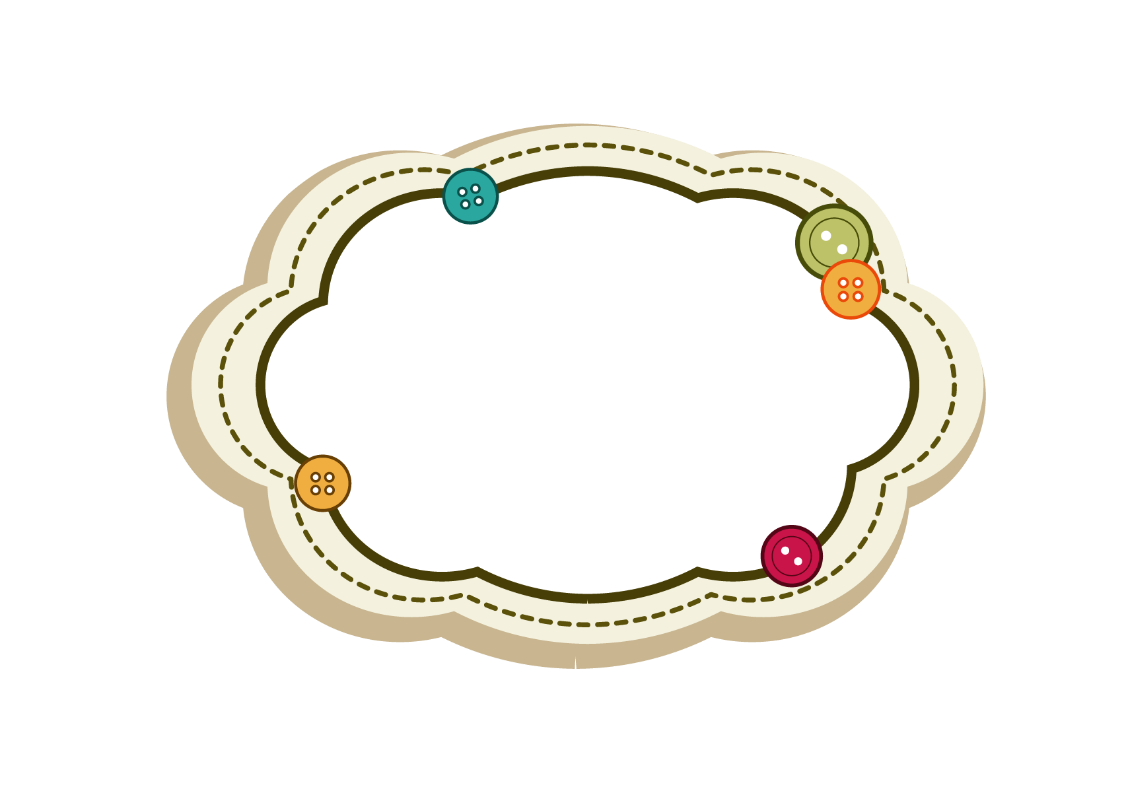 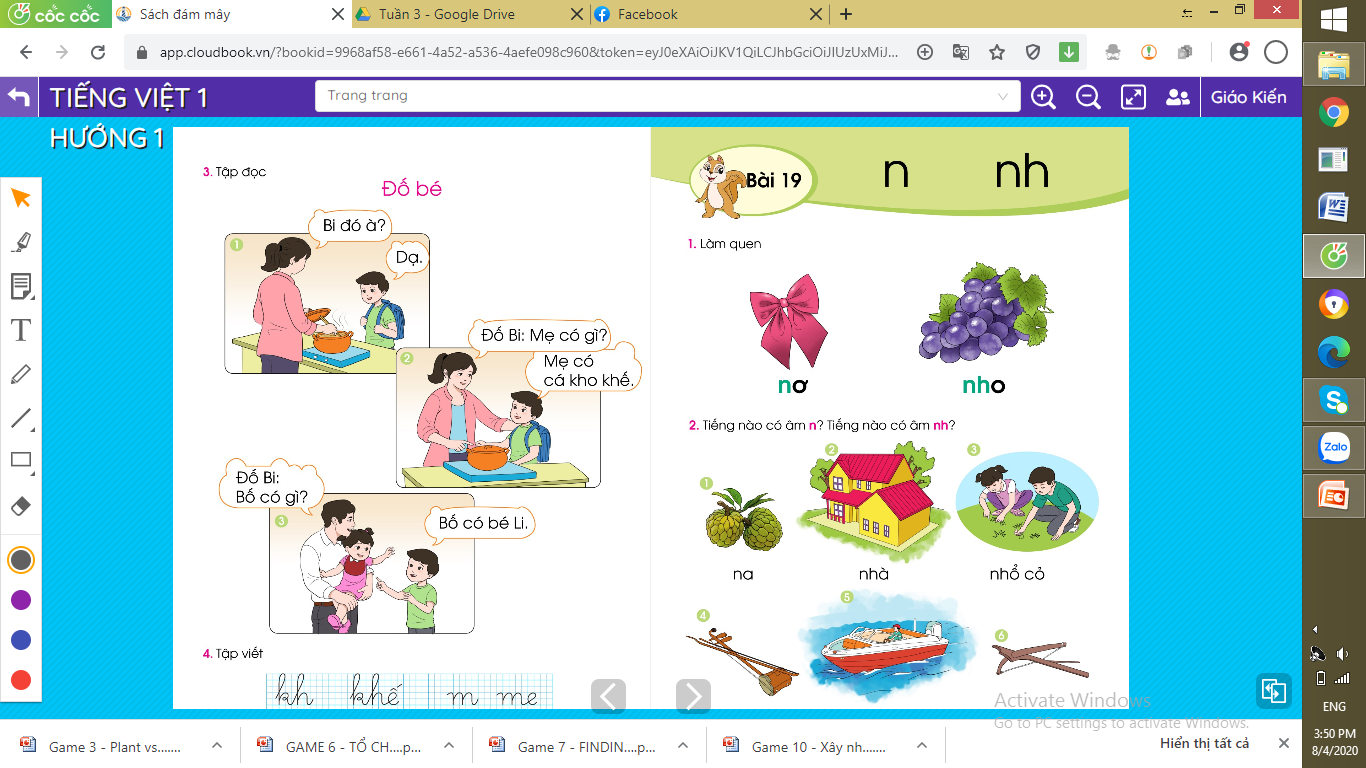 Bi ñoù aø?
Ñoá beù
Daï.
Ñoá Bi: Meï coù gì?
Meï coù caù kho kheá.
Ñoá bi:
Boá coù gì?
Boá coù beù Li.
Thöù saùu, ngaøy 9 thaùng 10 naêm 2020
Hoïc vaàn
n
Thöù saùu, ngaøy 9 thaùng 10 naêm 2020
Hoïc vaàn
nơ
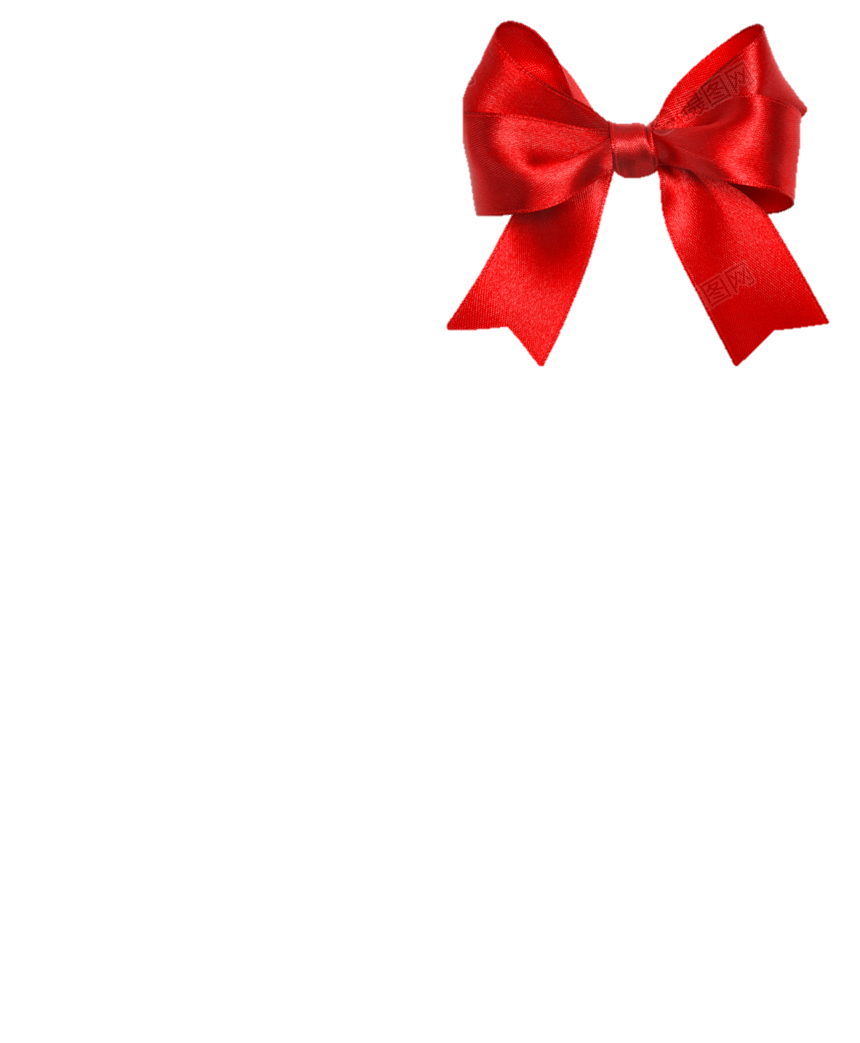 nơ
n
ơ
(nờ - ơ - nơ)
Thöù saùu, ngaøy 9 thaùng 10 naêm 2020
Hoïc vaàn
n
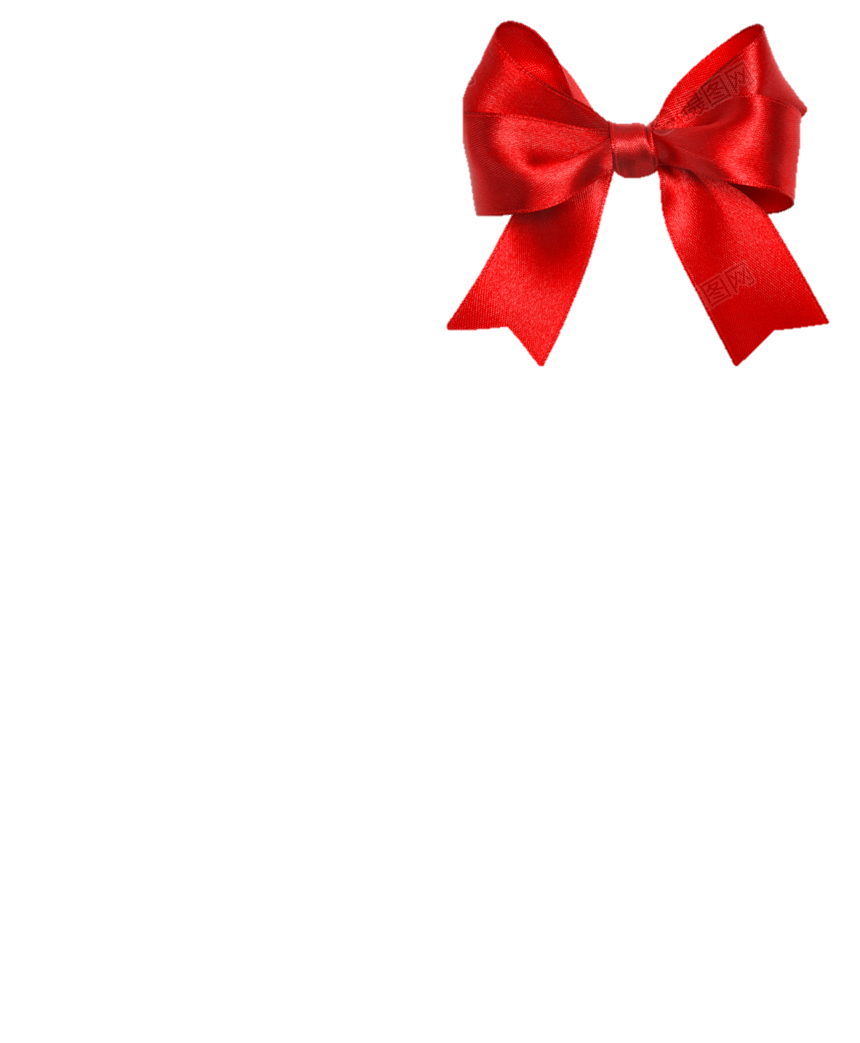 nơ
Thöù saùu, ngaøy 9 thaùng 10 naêm 2020
Hoïc vaàn
nh
Thöù saùu, ngaøy 9 thaùng 10 naêm 2020
Hoïc vaàn
Quả gì màu tím trên giàn
Từng chùm chín mọng mang toàn chữ O?
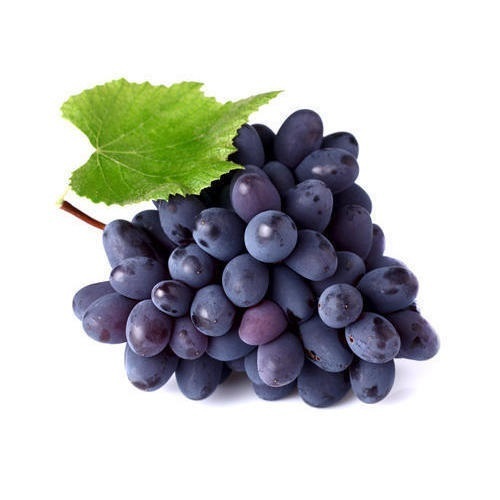 nho
nh
Thöù saùu, ngaøy 9 thaùng 10 naêm 2020
Hoïc vaàn
nho
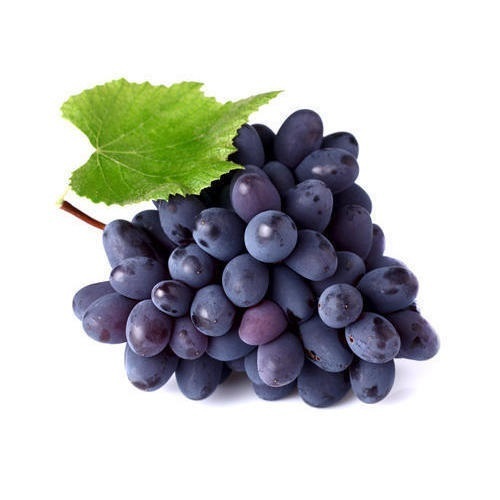 nho
nh
o
(nhờ - o - nho)
Thöù saùu, ngaøy 9 thaùng 10 naêm 2020
Hoïc vaàn
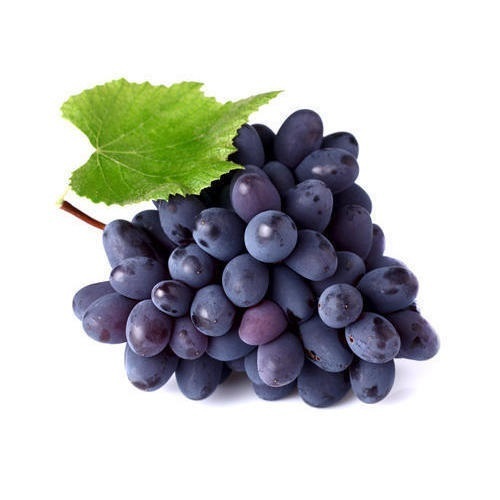 nh
nho
Thöù saùu, ngaøy 9 thaùng 10 naêm 2020
Hoïc vaàn
n     nh
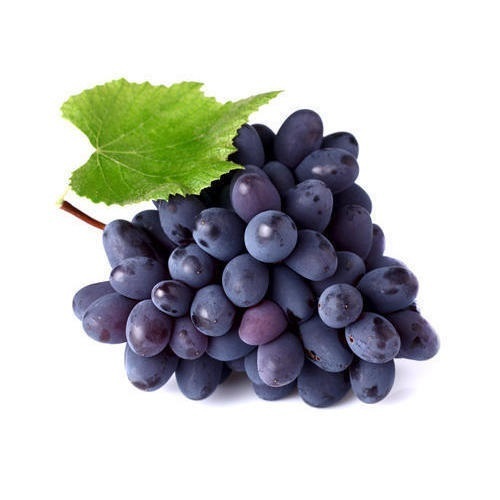 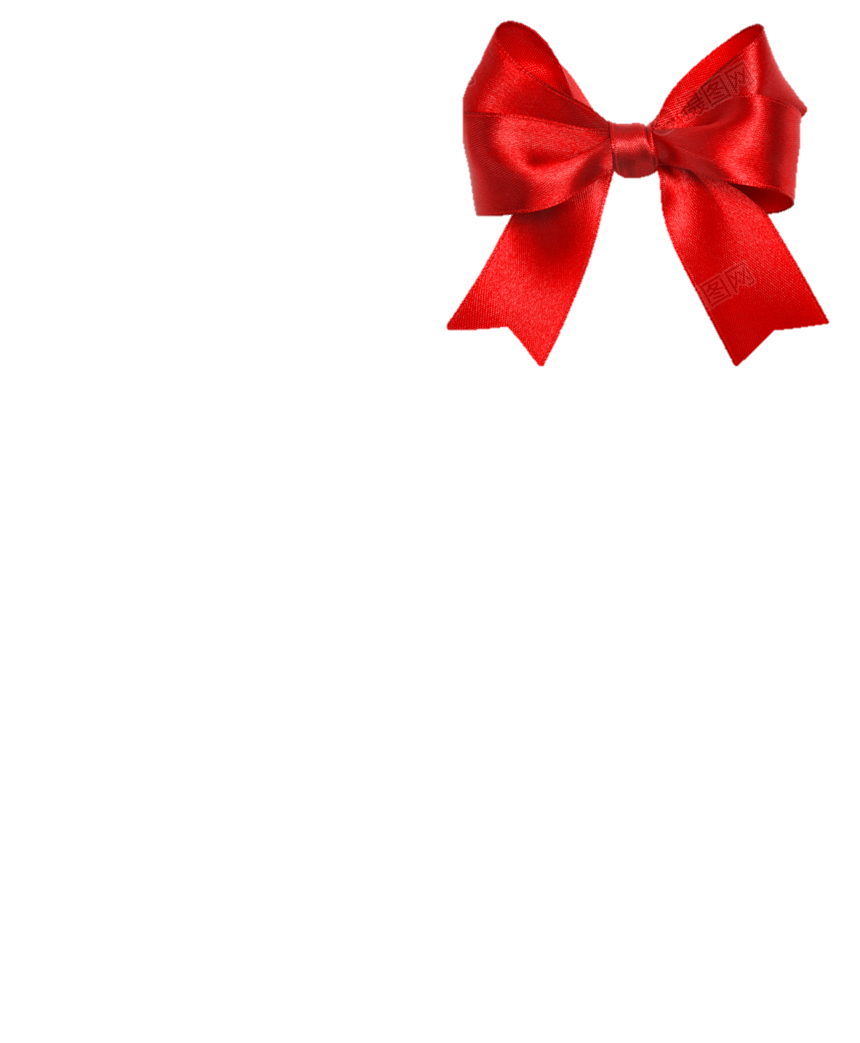 nơ
nho
n - N
nh - Nh
Thöù saùu, ngaøy 9 thaùng 10 naêm 2020
Hoïc vaàn
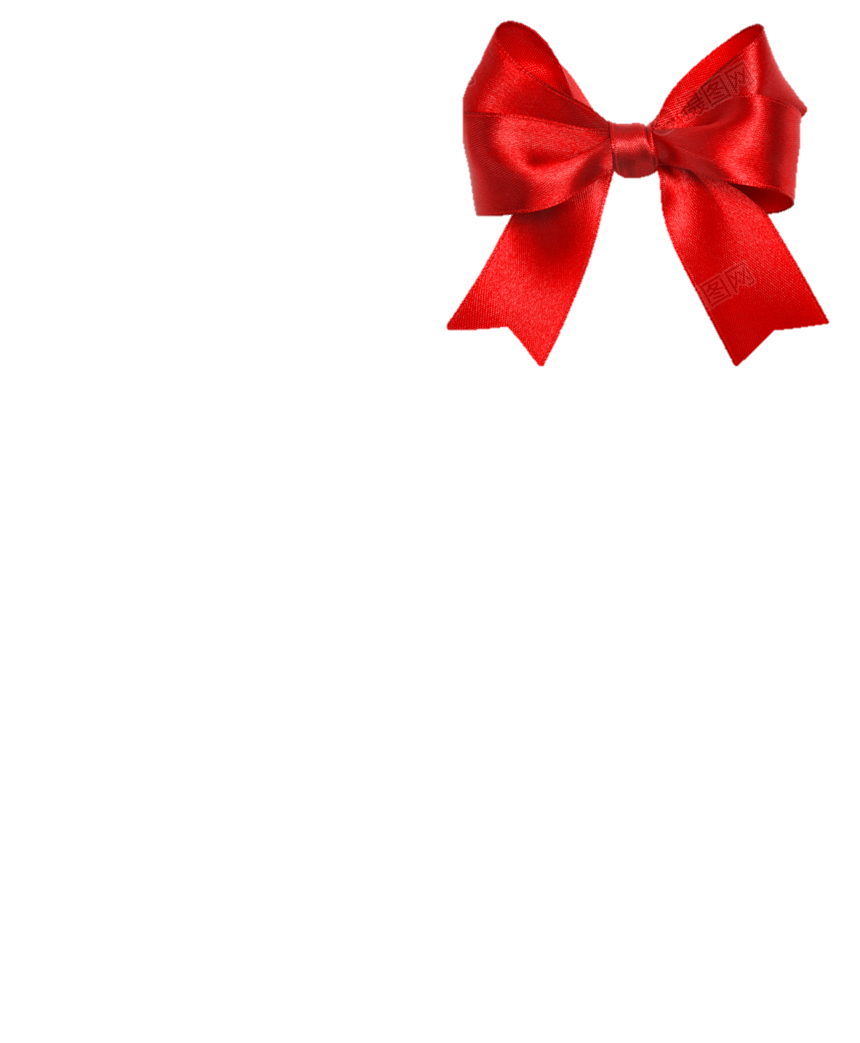 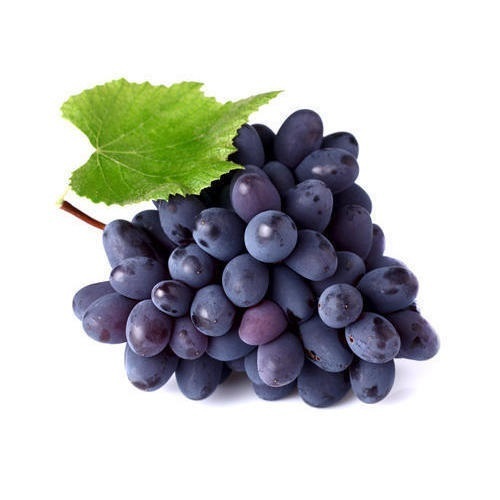 nơ
nho
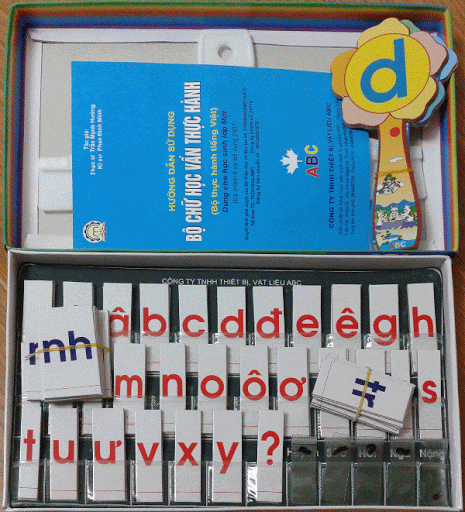 THƯ GIÃN
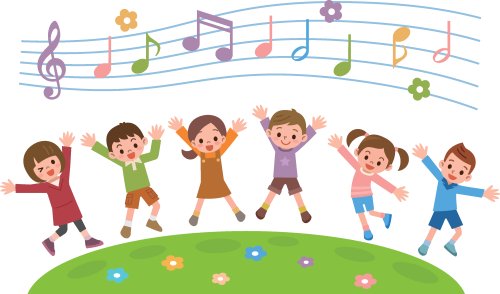 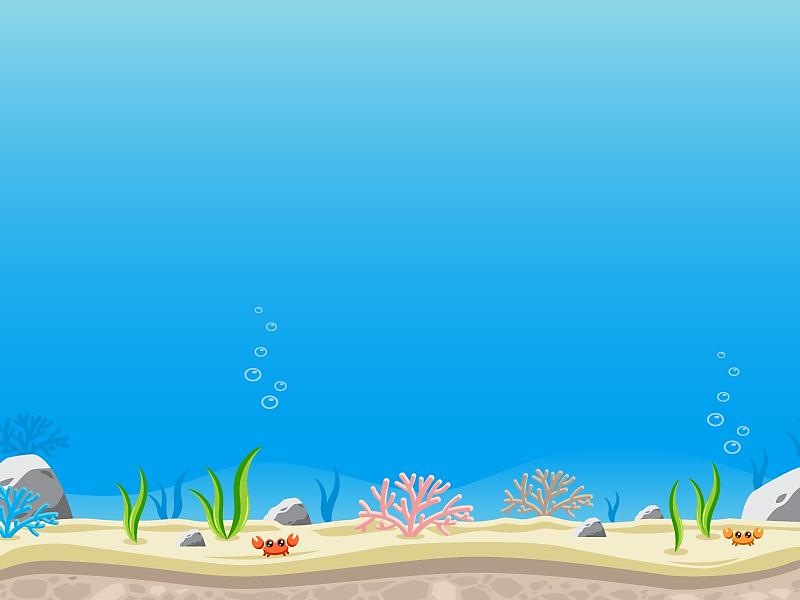 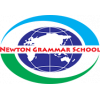 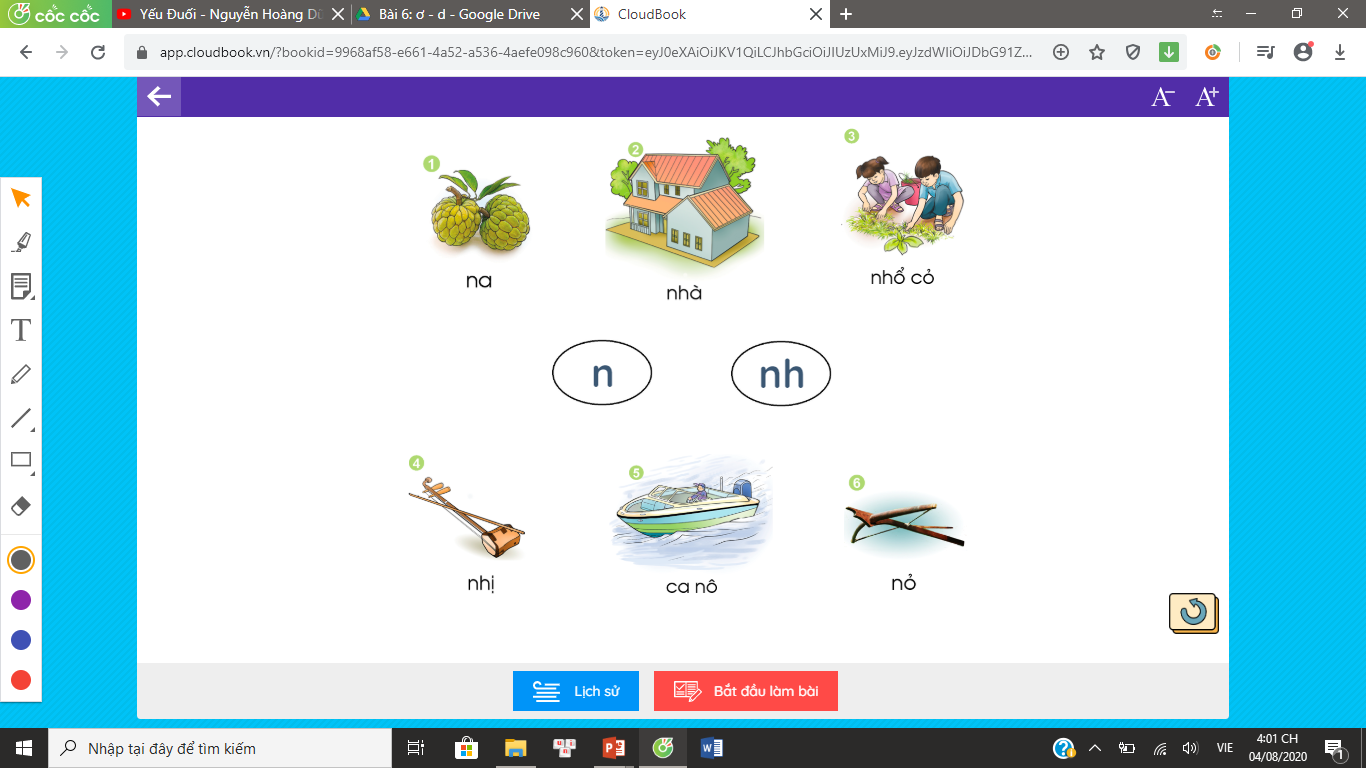 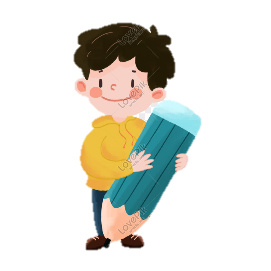 Nối
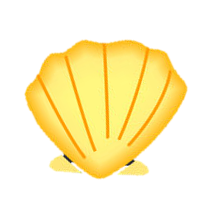 Thöù saùu, ngaøy 9 thaùng 10 naêm 2020
Hoïc vaàn
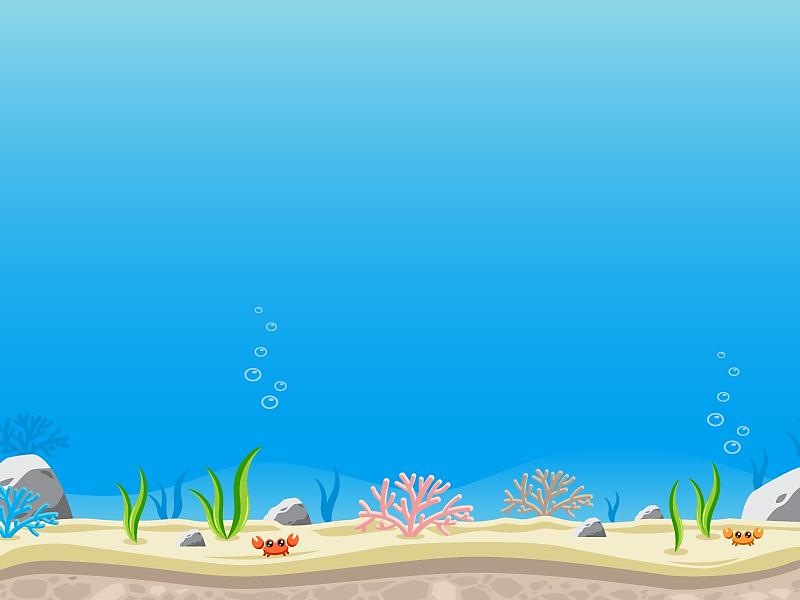 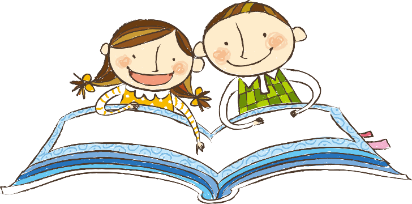 Tập đọc
Nhà cô Nhã
Nhà cô Nhã ở bờ hồ. Hồ nhỏ, nhà nho nhỏ. Hồ có cá mè, ba ba. Nhà có na, nho, khế.
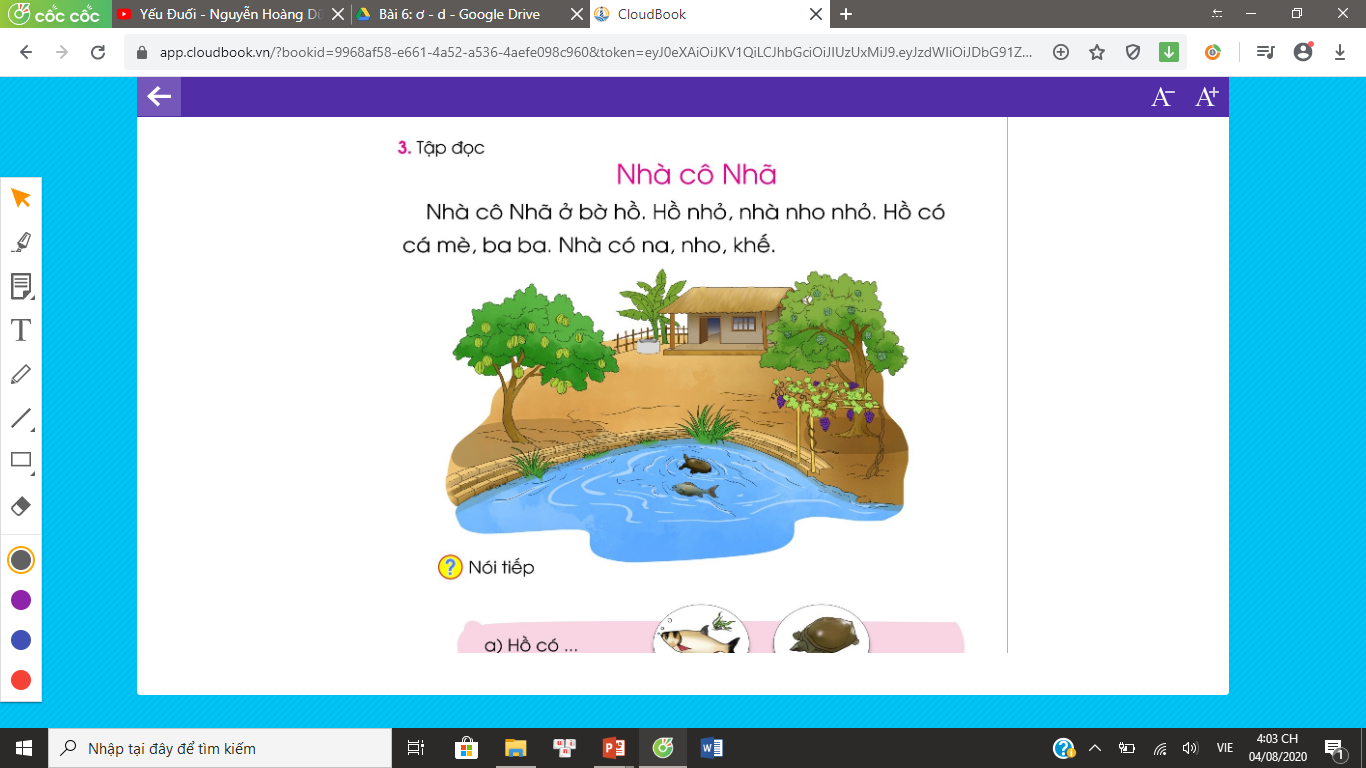 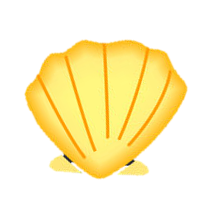 Thöù saùu, ngaøy 9 thaùng 10 naêm 2020
Hoïc vaàn
n     nh
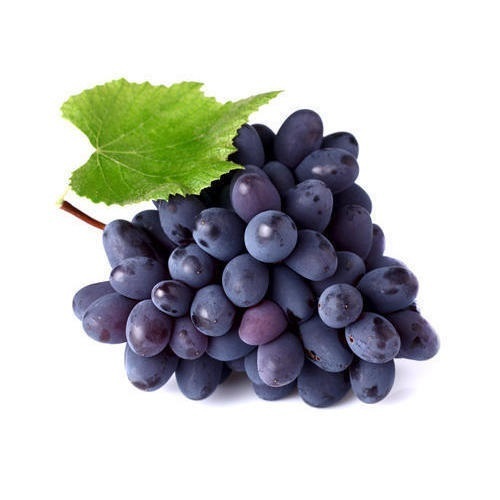 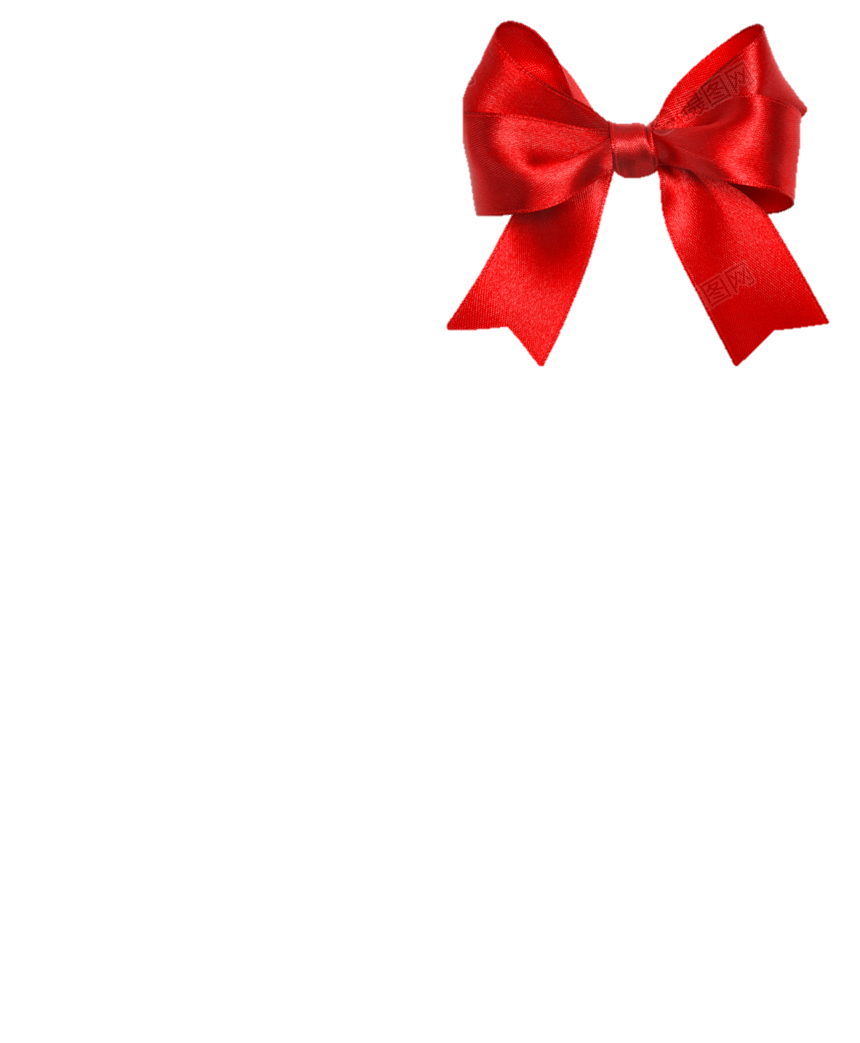 nơ
nho
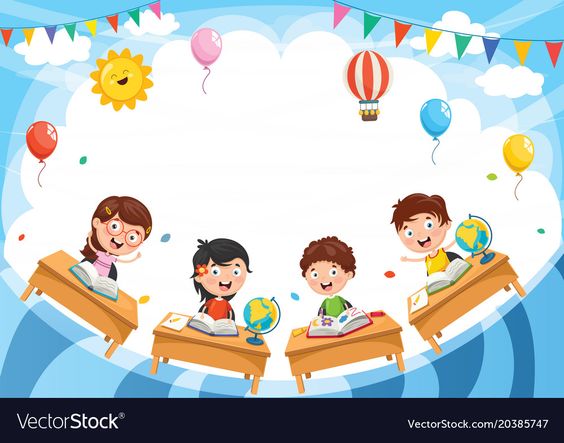 Dặn dò
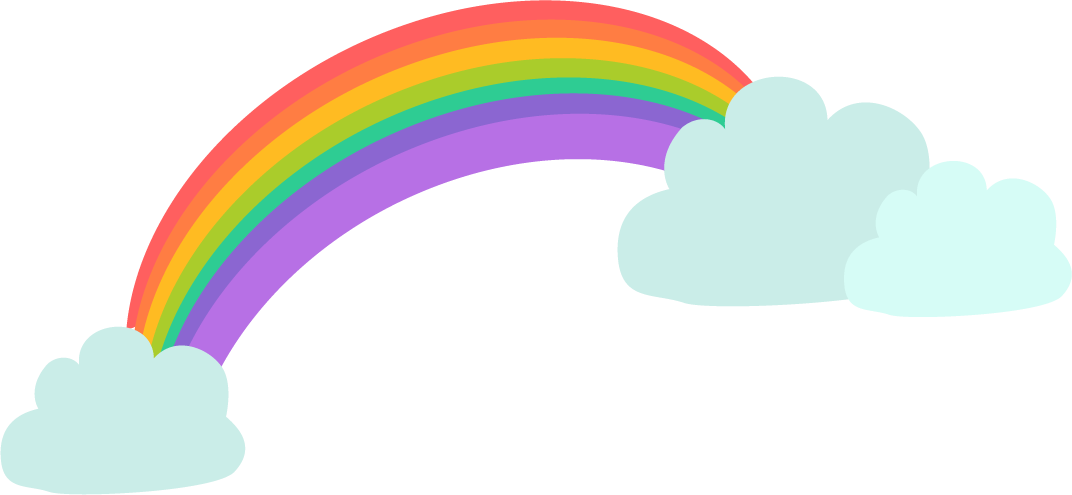 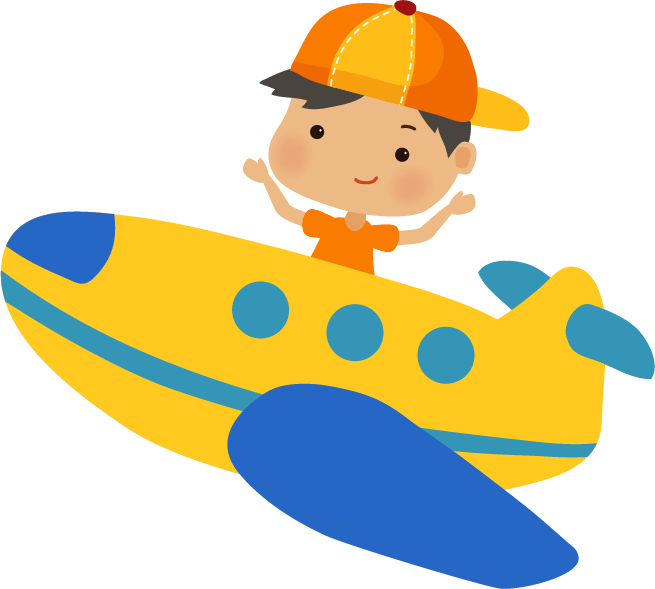 Tạm biệt và 
hẹn gặp lại!
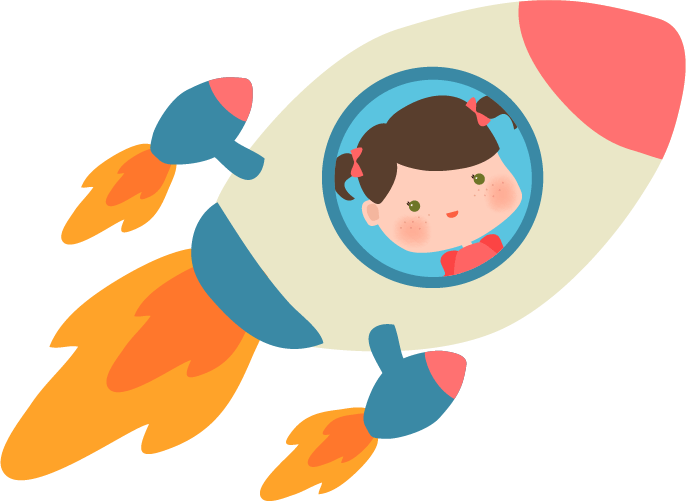 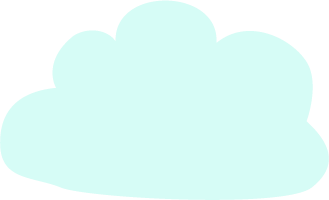 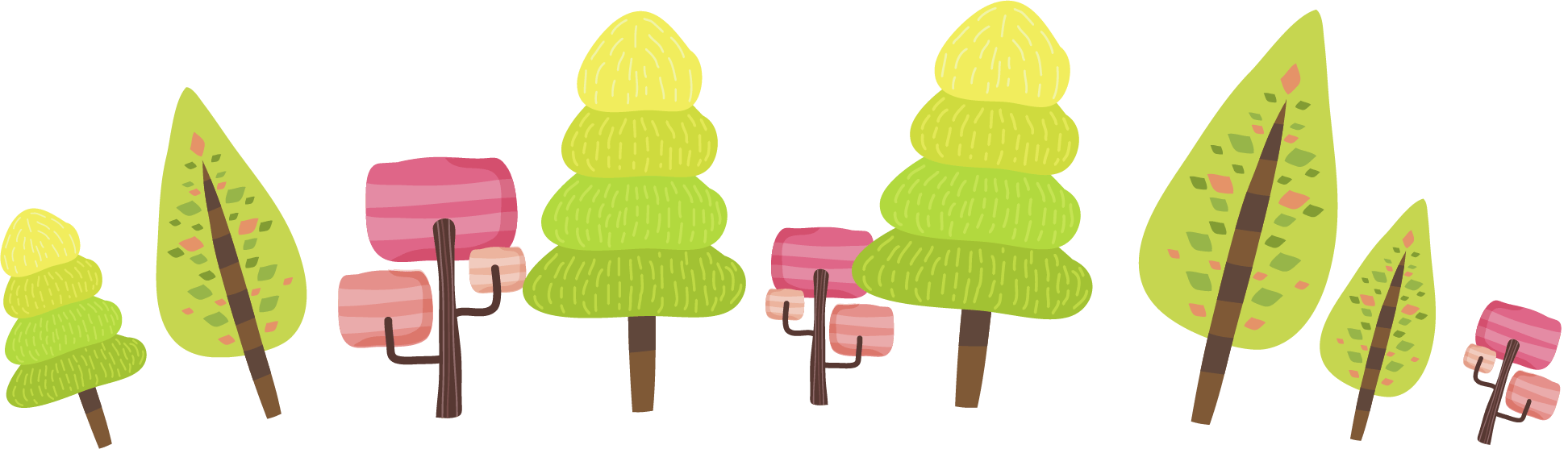 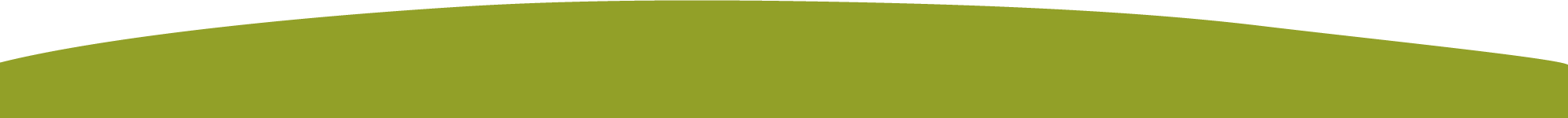 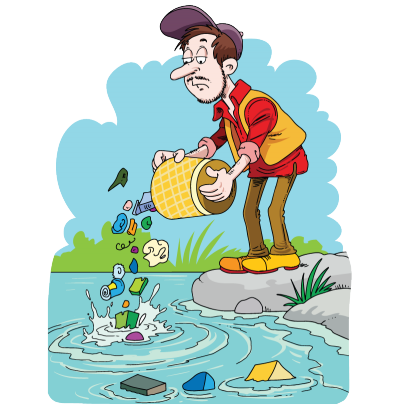 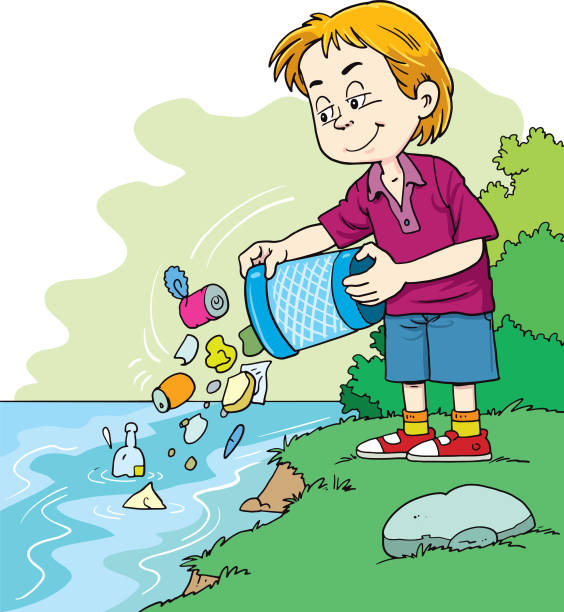 Môi trường biển, sông, hồ đang bị ô nhiễm do rác thải của con người. Hãy cứu các loài sinh vật dưới biển bằng cách dọn sạch rác qua việc trả lời đúng các câu hỏi.
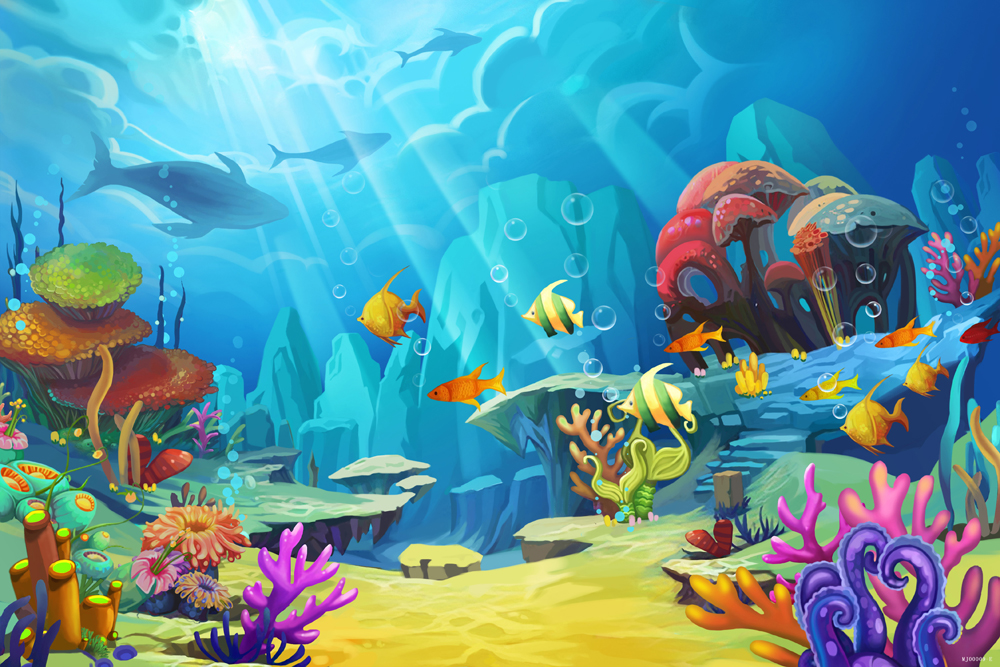 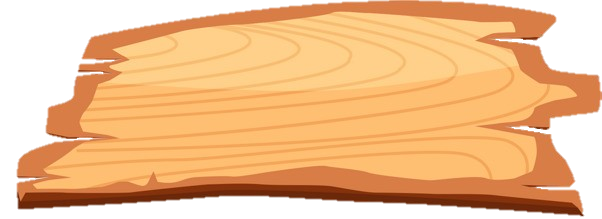 DỌN SẠCH
ĐẠI DƯƠNG
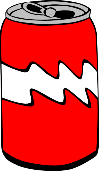 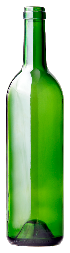 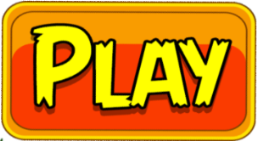 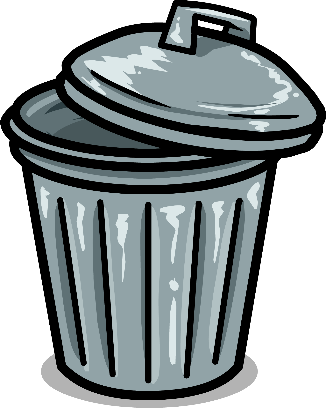 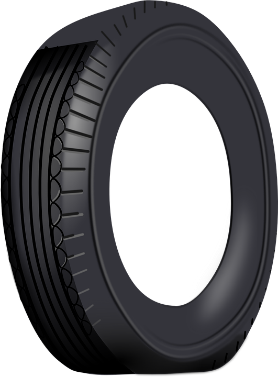 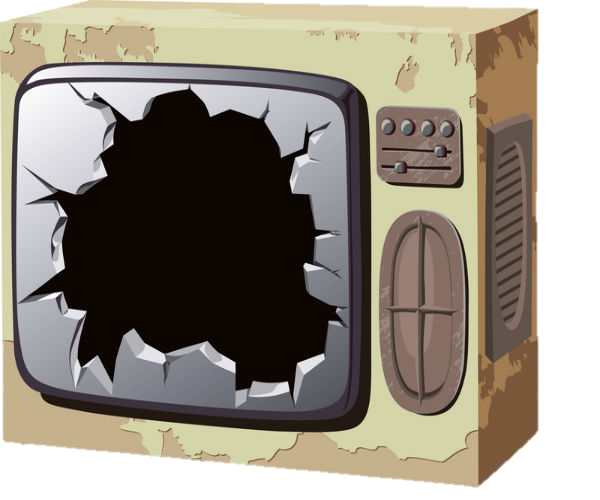 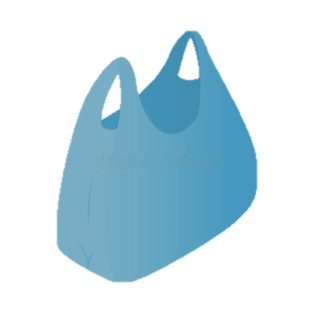 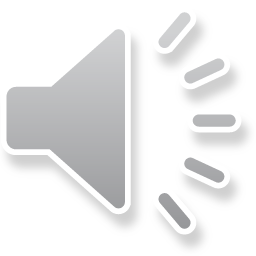 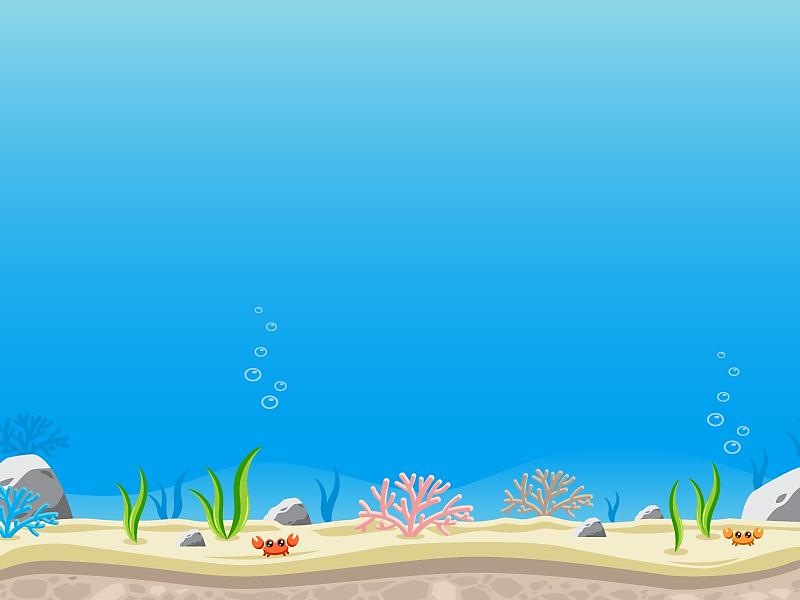 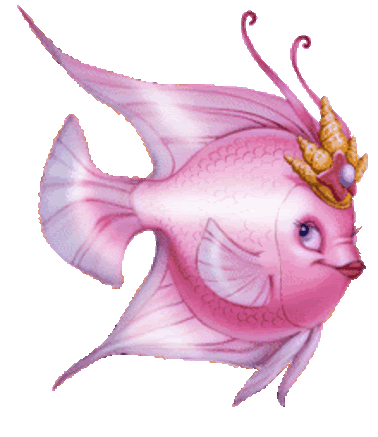 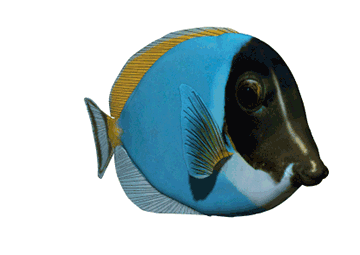 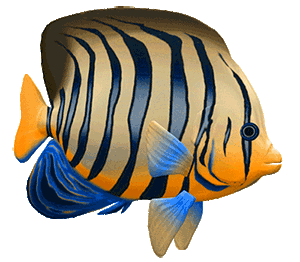 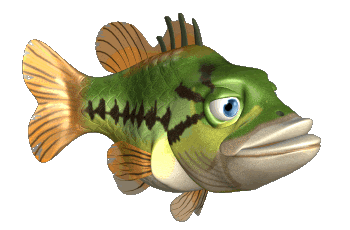 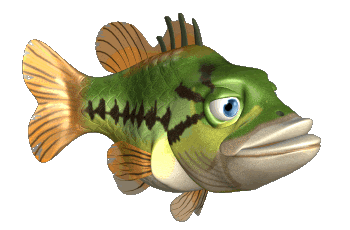 2
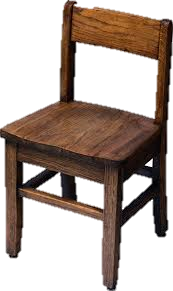 1
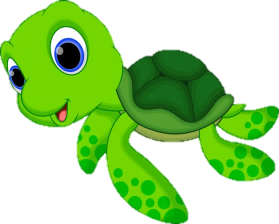 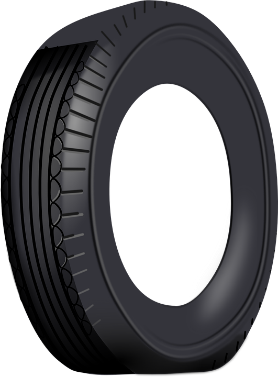 3
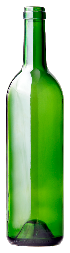 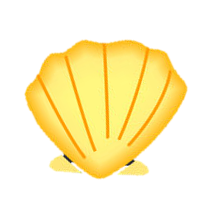 [Speaker Notes: Ấn vào số 1, 2, 3 làm bài luyện tập.
Sau khi dọn sạch rác, ấn vào vỏ sò để chuyển sang phần tập viết.]
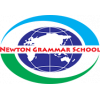 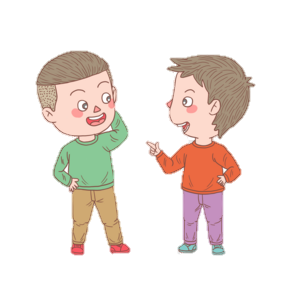 Nói tiếp
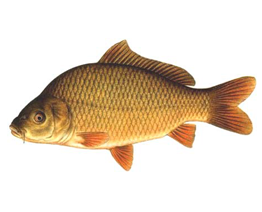 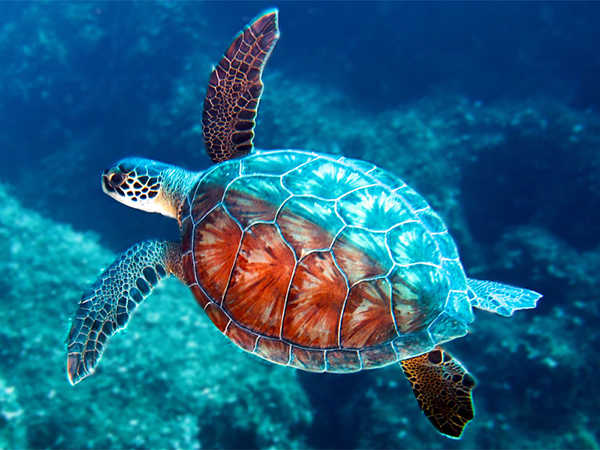 a) Hồ có .....
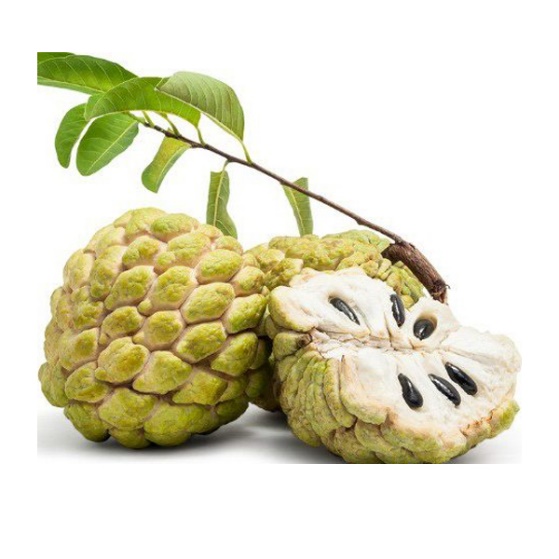 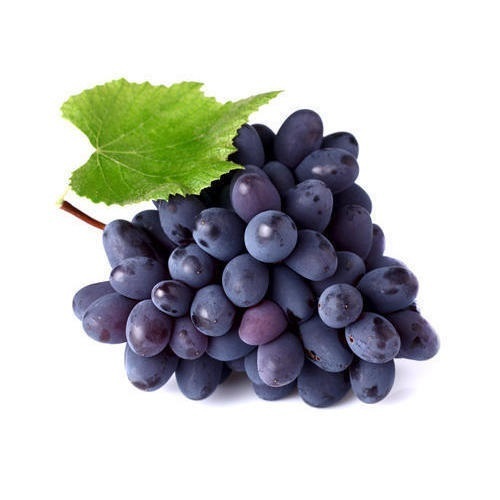 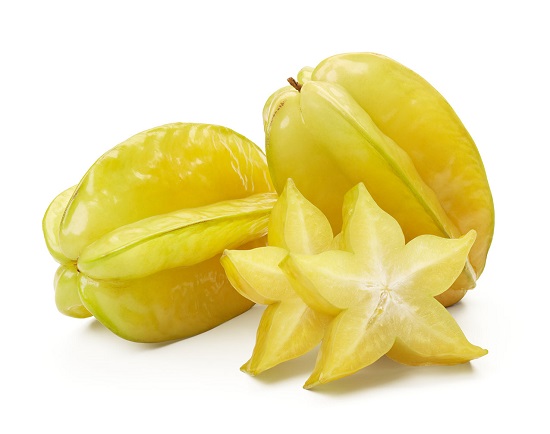 b) Nhà có .....
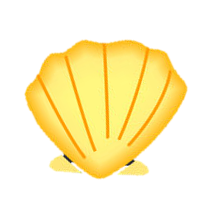 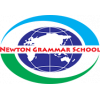 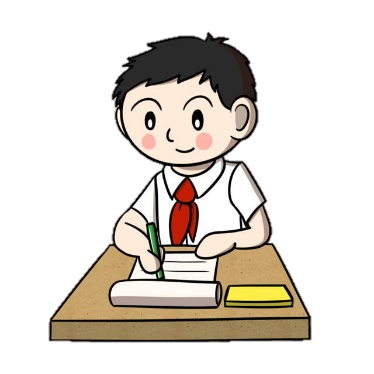 Tập viết
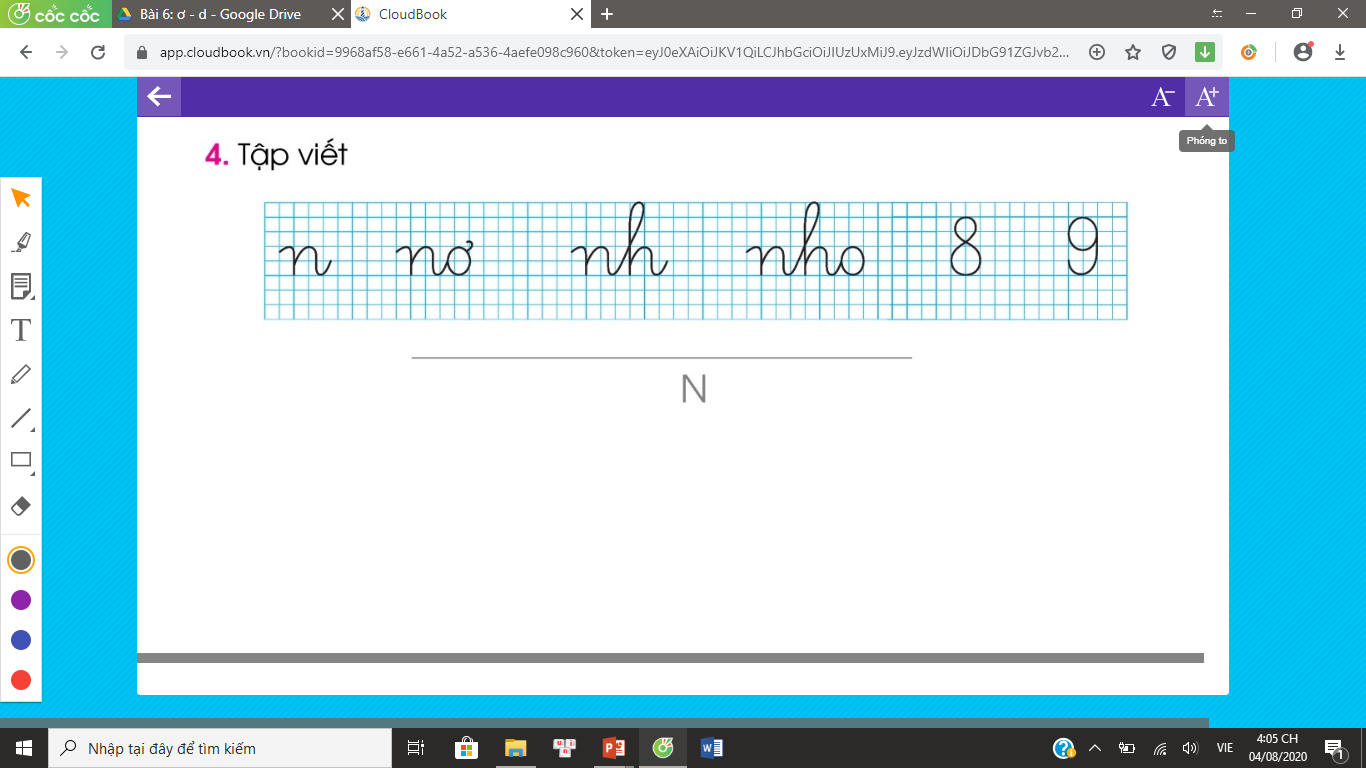 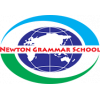 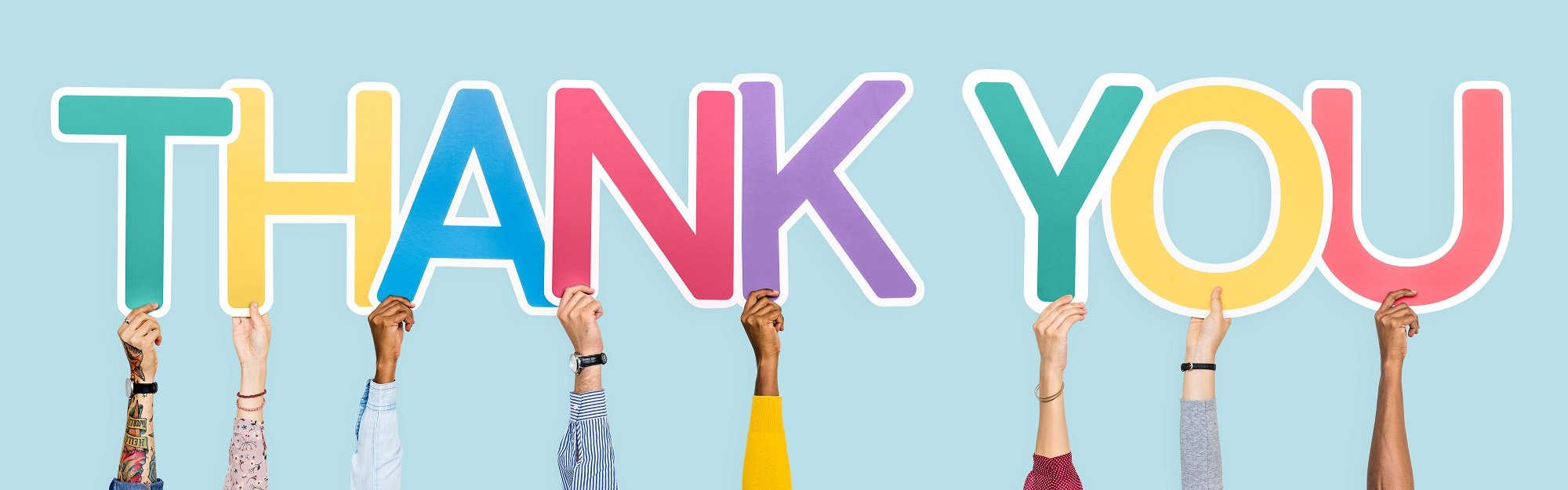